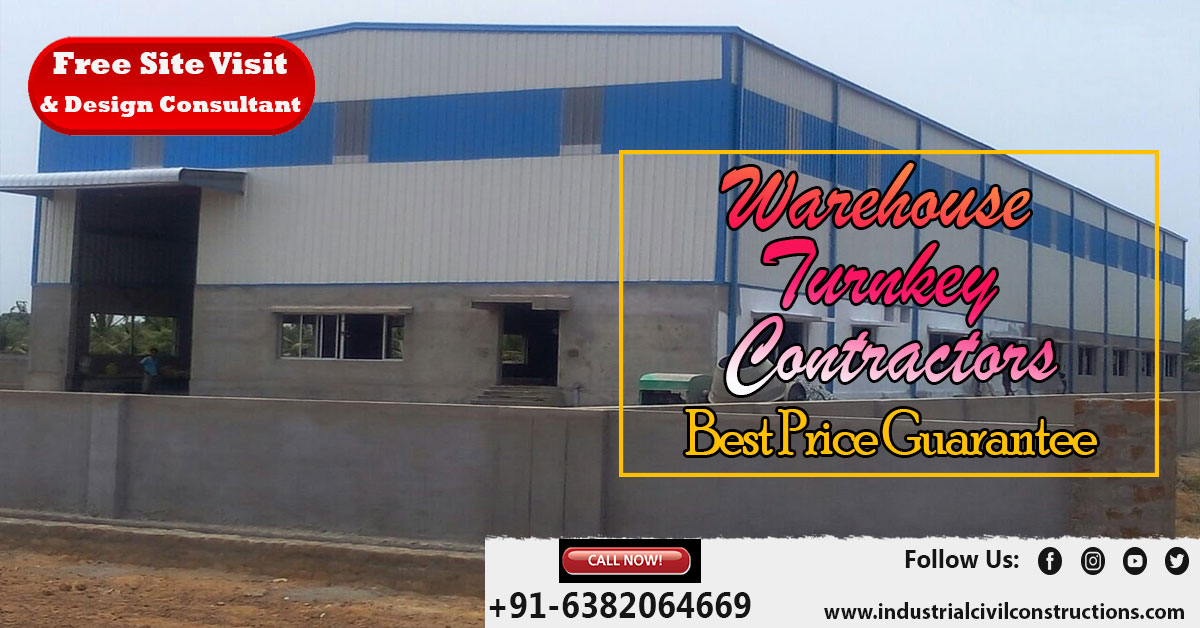 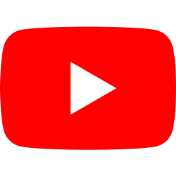 Warehouse Turnkey
Contractors
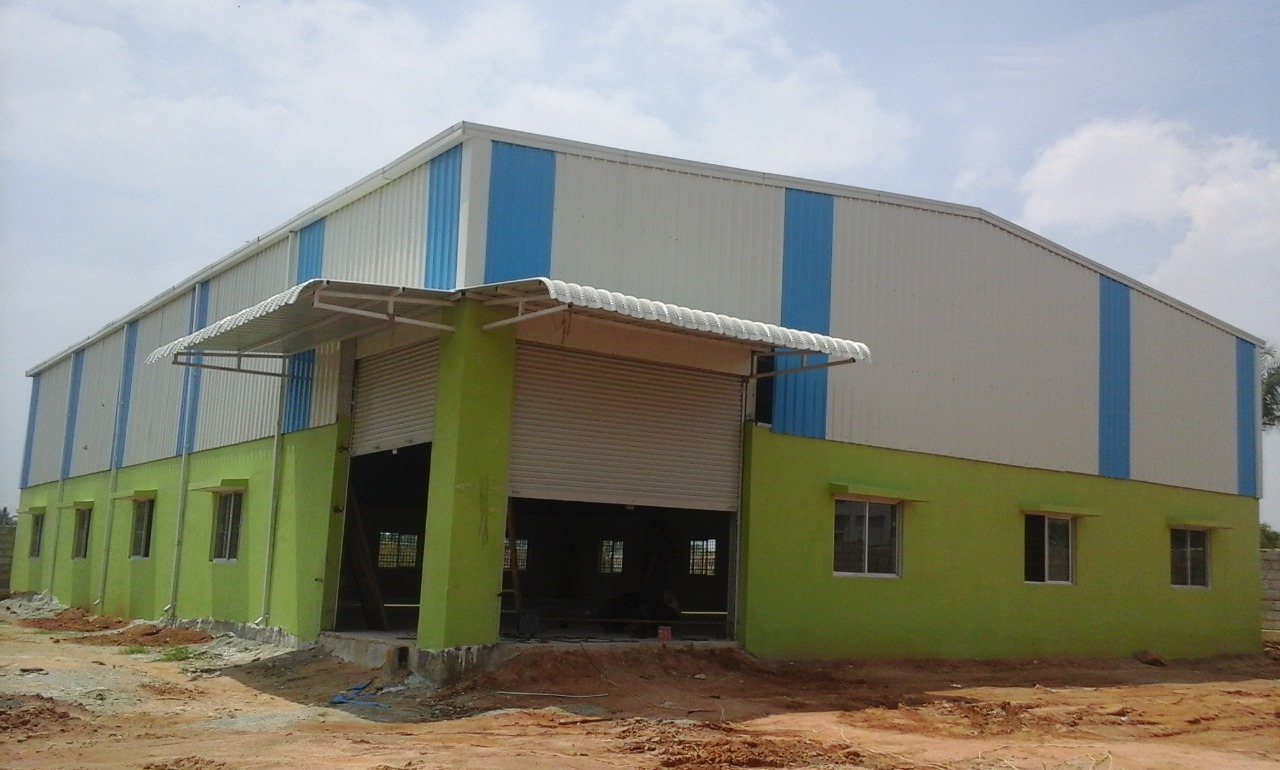 Warehouse Turnkey
Contractors
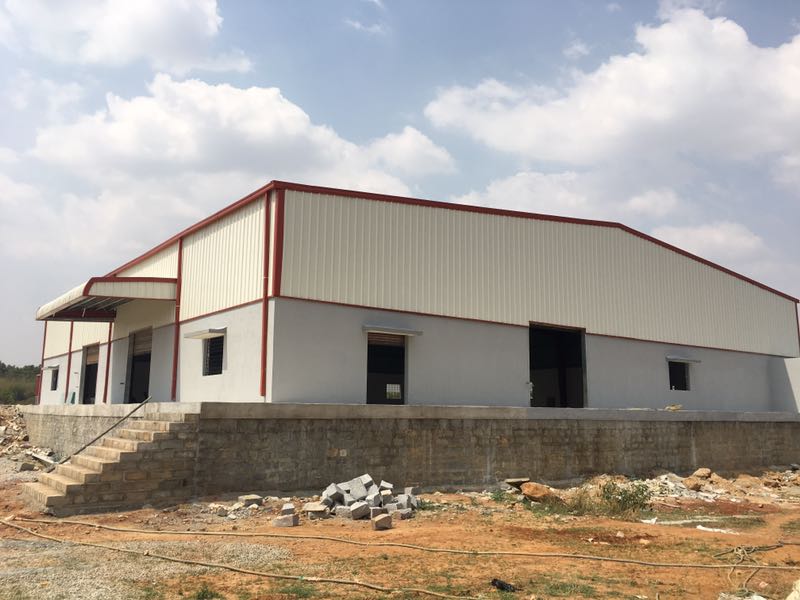 Warehouse Turnkey
Contractors
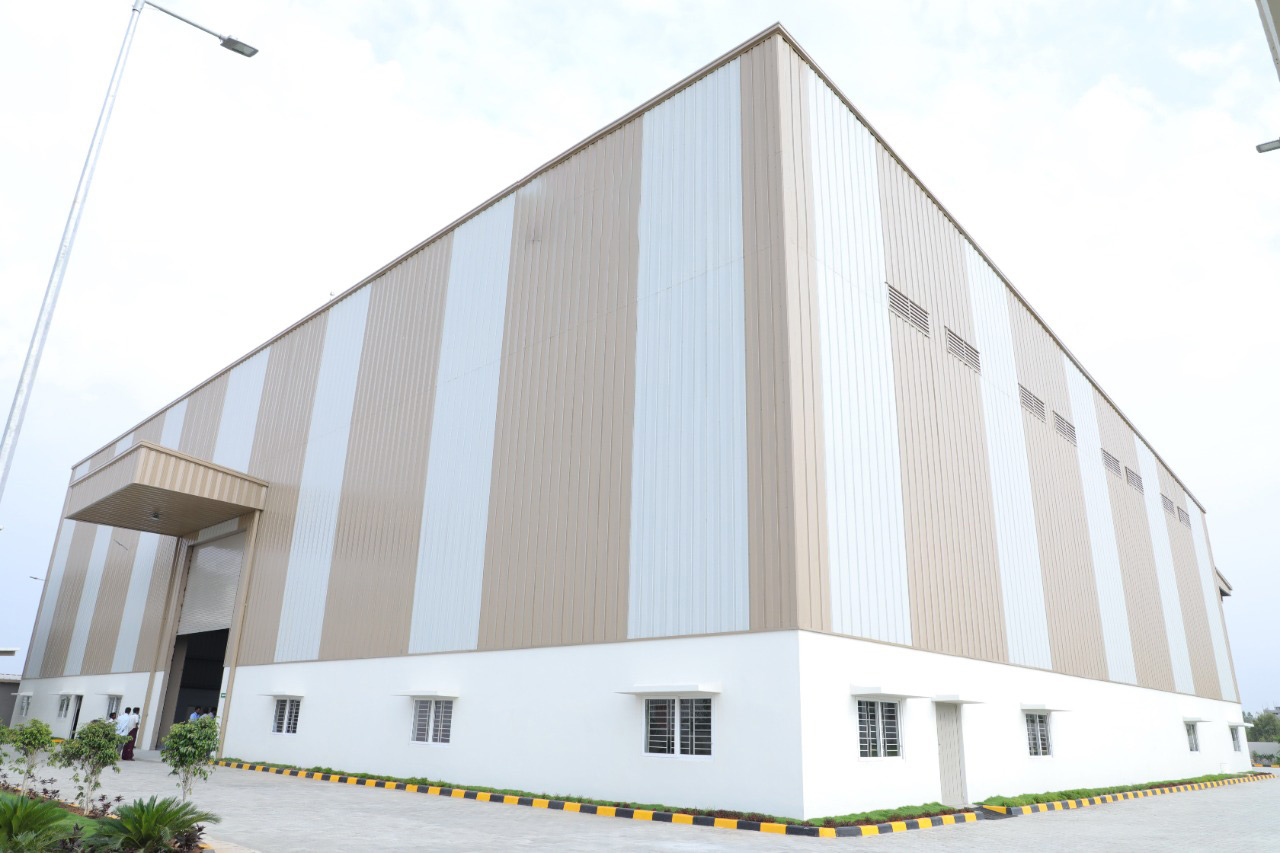 Warehouse Turnkey
Contractors
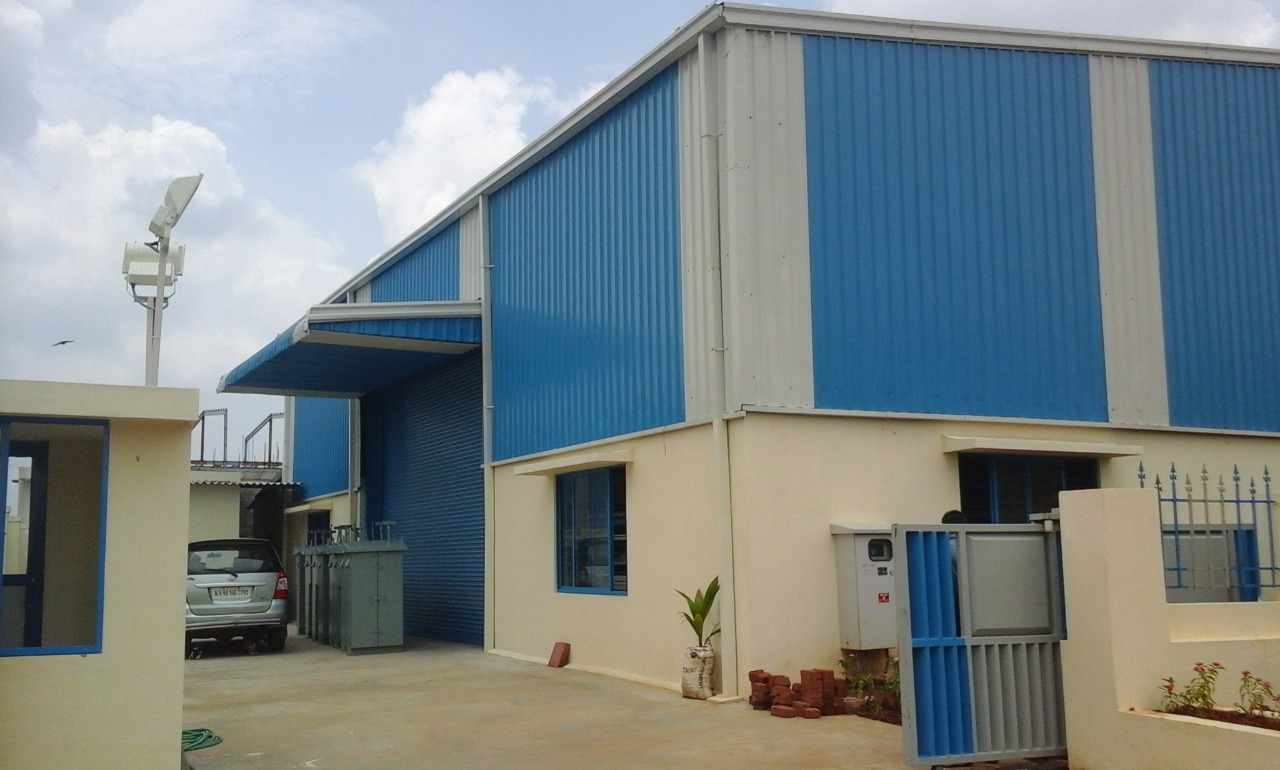